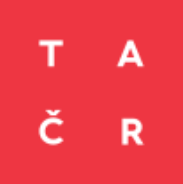 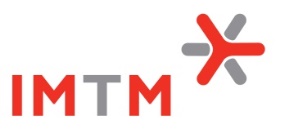 VYHLÁŠENÍ 1. VEŘEJNÉ SOUTĚŽE PROGRAMU NÁRODNÍ CENTRA KOMPETENCE 1
Projekt:  „Personalizovaná medicína – diagnostika a terapie“
Cílem projektu je integrovat aktivity v oblasti personalizované medicíny (výzkum a vývoj léčiv a molekulární diagnostika) v ČR na základě již existujících center kompetence:

TE01020028  - Centrum vývoje originálních léčiv CVOL 
TE02000058 - Centrum kompetence pro molekulární diagnostiku a personalizovanou medicínu - MOLDIMED)

Projekt bude sestávat z několika klíčových aktivit:
(např. Molekulární cíle, Medicinální chemie, Chemická biologie a experimentální terapeutika, Biomarkery identifikace a validace, Ochrana duševního vlastnictví a komerční uplatnění, Administrace projektu)

Odevzdání žádosti 29.5.2018  (čestné prohlášení, Smlouva o ustanovení národního centra kompetence), kontaktní osoba pro přípravu projektu Mgr. Miroslav Dvořák, Ph.D.
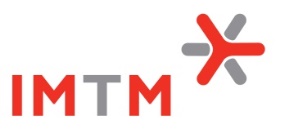 Realizace projektu
zahájení projektu 12/2018 / 1/2019 na dobu 2 - 3 let, 
vyhodnocení programu a další pokračování realizace projektu (pravděpodobně další 4 roky). 

Stávající centra (MOLDIMED, CVOL) končí   12/2019
	překryv cca 1 rok
Celkem až 7 let
Konsorcium:
UPOL - ÚMTM
ÚOCHB AV ČR, v.v.i.
Masarykova Univerzita
Vysoká škola chemicko-technologická v Praze
Vysoká škola báňská – Technická univerzita Ostrava – IT4I
Univerzita Karlova – BIOCEV
Univerzita Karlova – Farmaceutická fakulta v Hradci Králové
Fyziologický ústav AV ČR
FN Olomouc
FN u sv. Anny v Brně
FN Brno
Všeobecná fakultní nemocnice v Praze
Institute of Applied Biotechnologies a.s.
IntellMed, s.r.o.
APIGENEX s.r.o.
i&i Prague, s.r.o.
Tilia Genomic a.s.
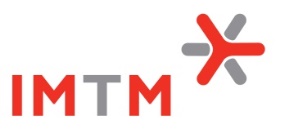 Témata relevantní pro FN Olomouc
spojení diagnostiky a terapie
Léčiva, která cílí transkripční regulaci
	- epigenetická a transkripční regulace (methylace genomu u nádorových onemocnění, 	diagnostika autismu a dalších genetických onemocnění)
	- epigenetická terapeutika

Induktory buněčného stresu
	- onkogenní stres  (dětská leukemie, solidní nádory)
	- ribosomální  a / nebo endoplasmatický stres  (vrozené ribosomopatie, vzácné anémie - 	terapie + diagnostika)

Inhibitory proteinové agregace + diagnostika
	- tauopatie, amyloidóza – návaznost na probíhající projekty AZV

Český multi-omický populační standard ve zdraví a nemoci
	- (1000 českých genomů, proteomika séra a dalších tělních tekutin, proteomika 	dechového kondenzátu)
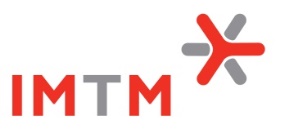 Finanční aspekty projektu
Návrh rozpočtu pro FN Olomouc : 3 000 tis. Kč/rok
Dofinancování: cca 2 000 tis. Kč/rok


Důvody dofinancování: významně vyšší šance na udělení projektu


Dofinancování bude probíhat stejně jako v případě stávajícího centra MOLDIMED
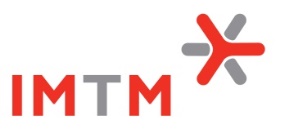 Přínosy projektu
Prestižní forma grantu zaměřená na aplikovaný výzkum

Spolupráce kvalitních center v konsorciu

Finanční přínos projektu 	- mzdové náklady zaměstnanců podílejících se na diagnostice
			- materiálové náklady
			- režie (20% nákladů projektu)

Sběr materiálu a diagnostických vyšetření z jiných zdravotnických zařízení

Vývoj a uplatnění nových diagnostických metod

Klinické studie (léčiva, biomarkery)
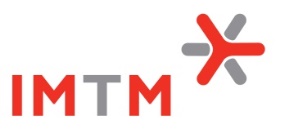 Rizika projektu:
Neudělení projektu